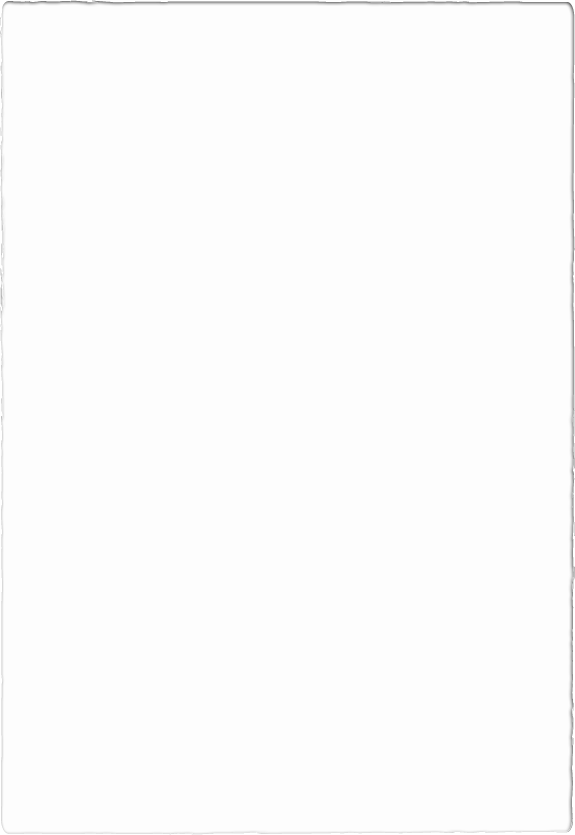 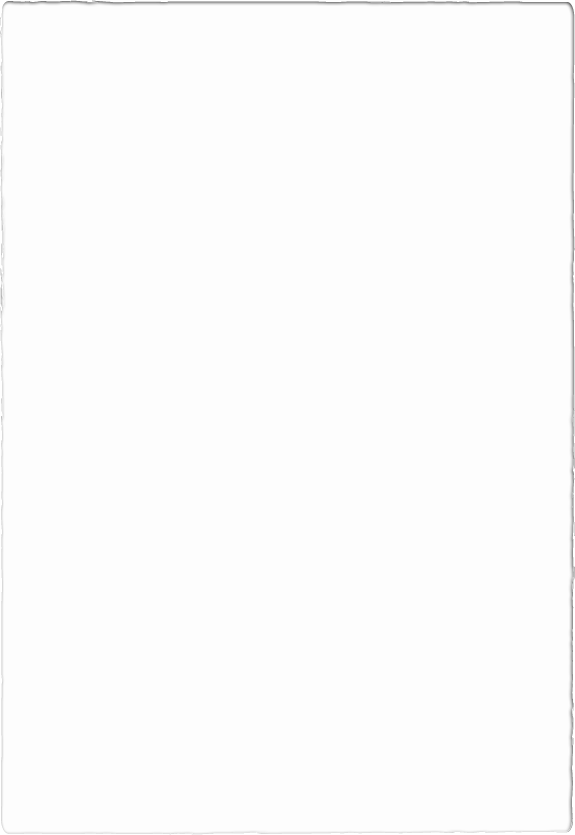 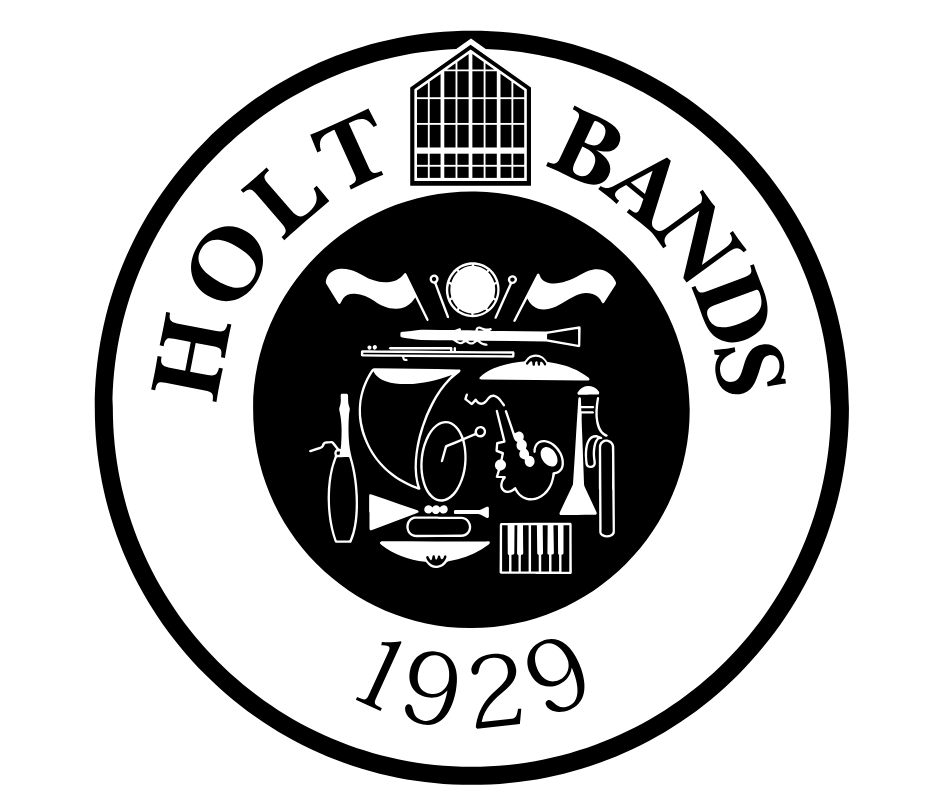 Holt Band Boosters
General Meeting
March 12, 2024
Agenda
Treasurer’s Report
[Speaker Notes: Jason will also present the letter for the 2023 annual financial records review.]
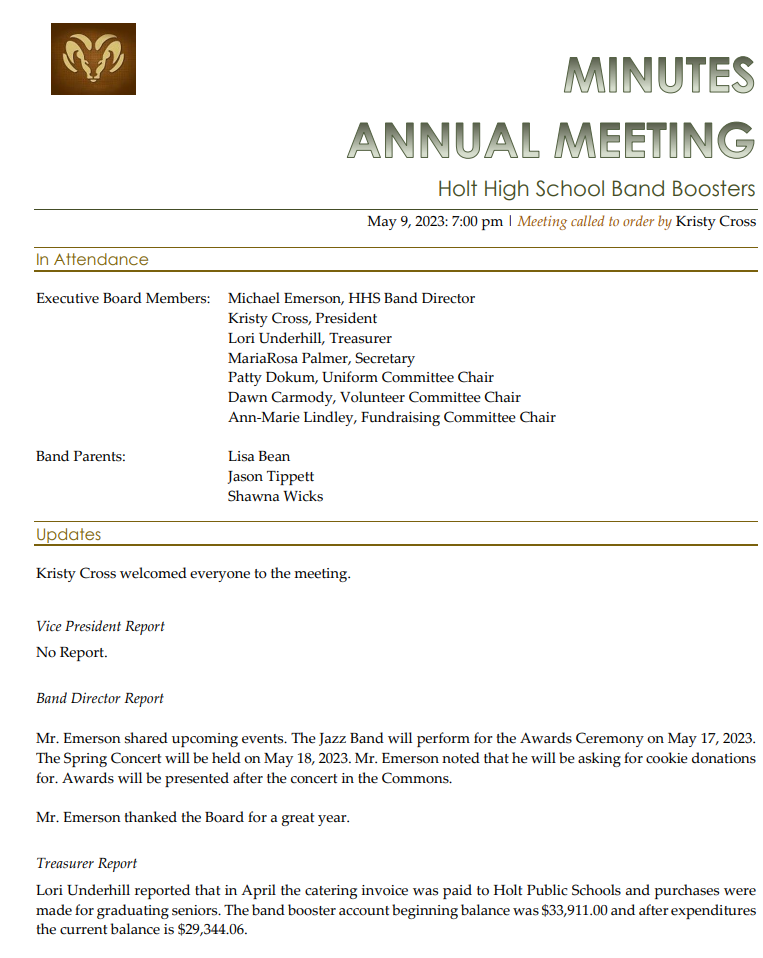 Secretary’s  Report
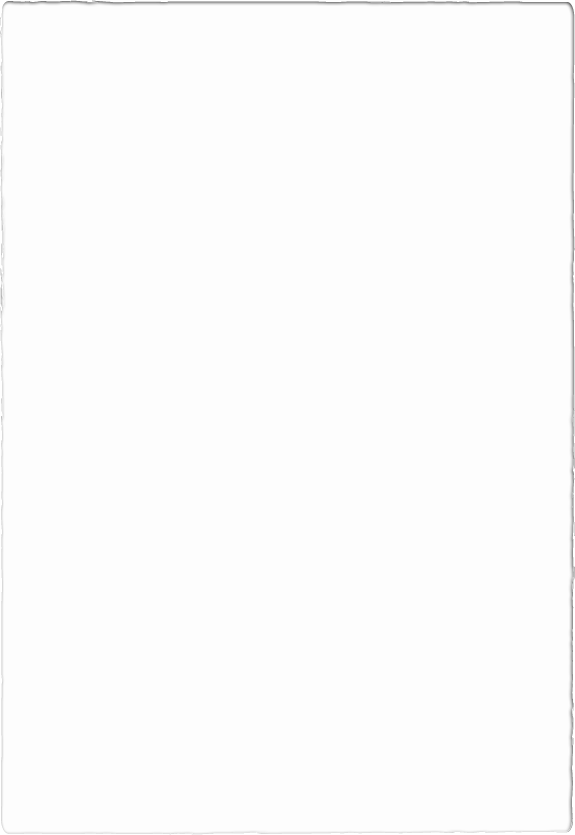 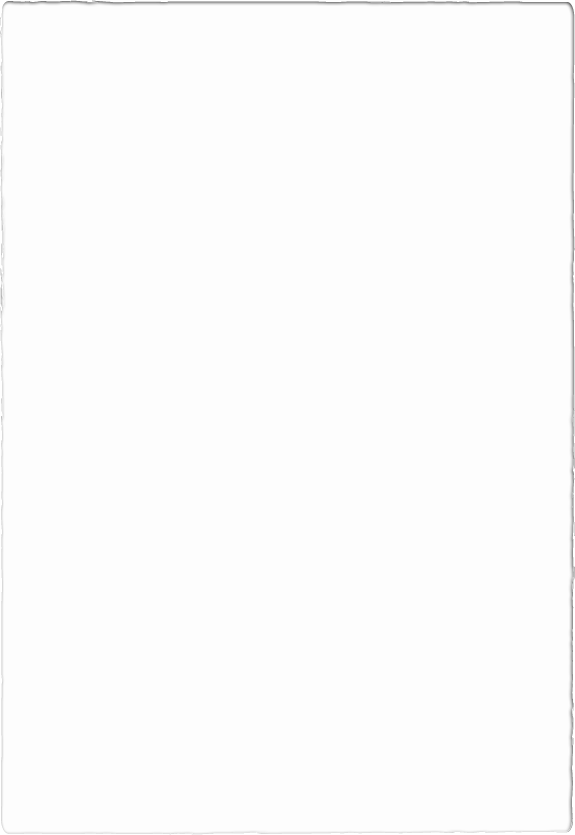 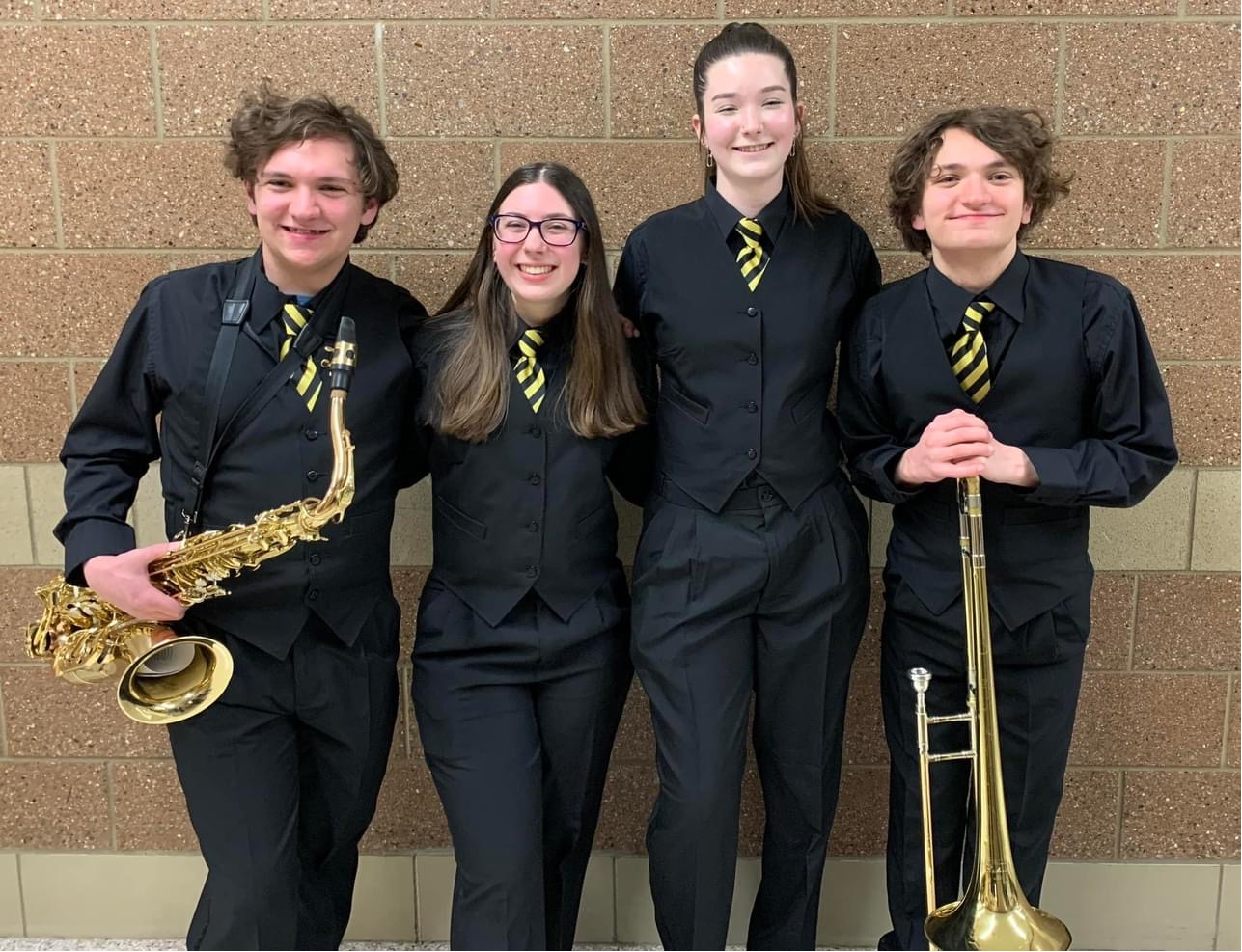 Uniform Assistant Chair Report
[Speaker Notes: For the new Wind Ensemble uniforms Patty will review the vest orders and clarify the additional expense there.]
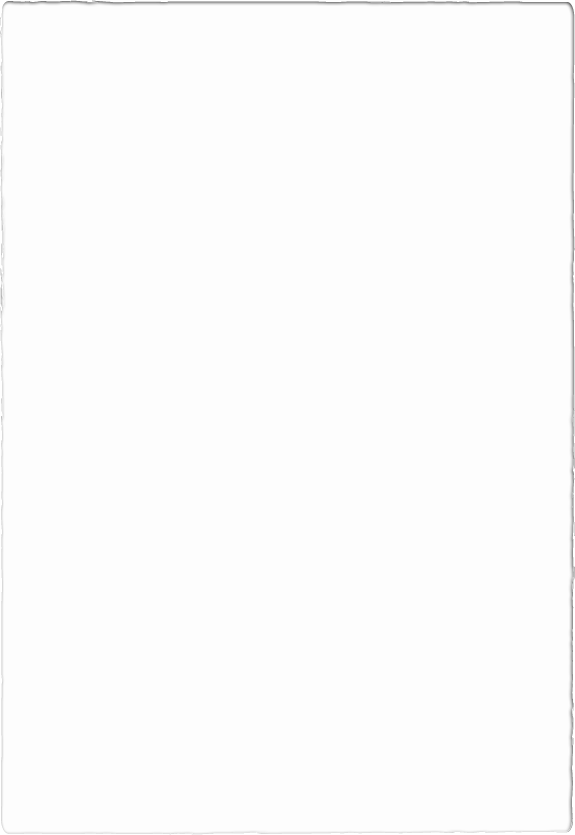 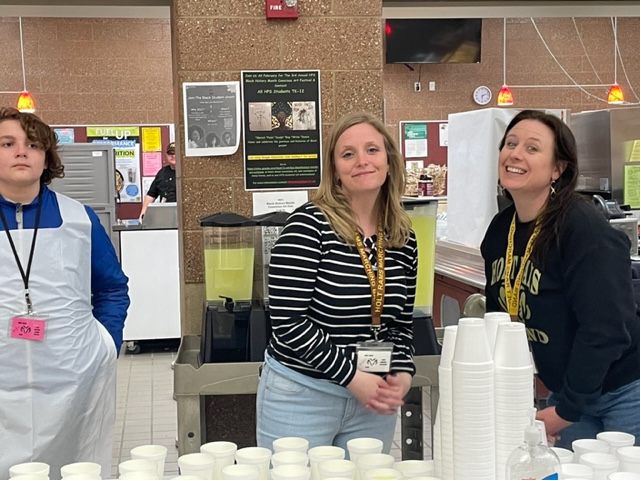 Volunteer Chair’s Report – Update on Band Aid Volunteers
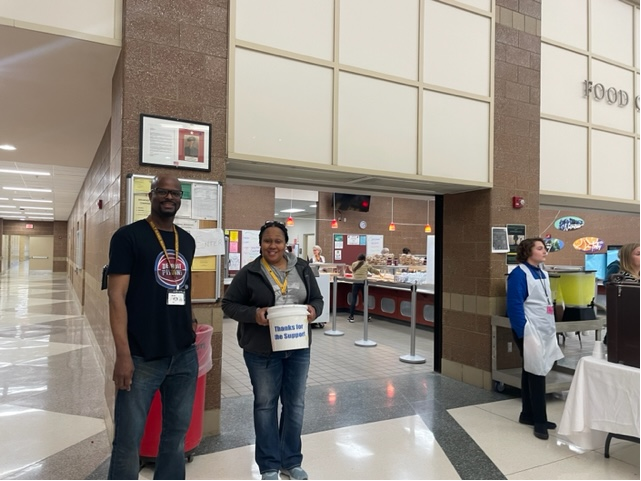 Fundraising Chair Report- Update on Band Aid
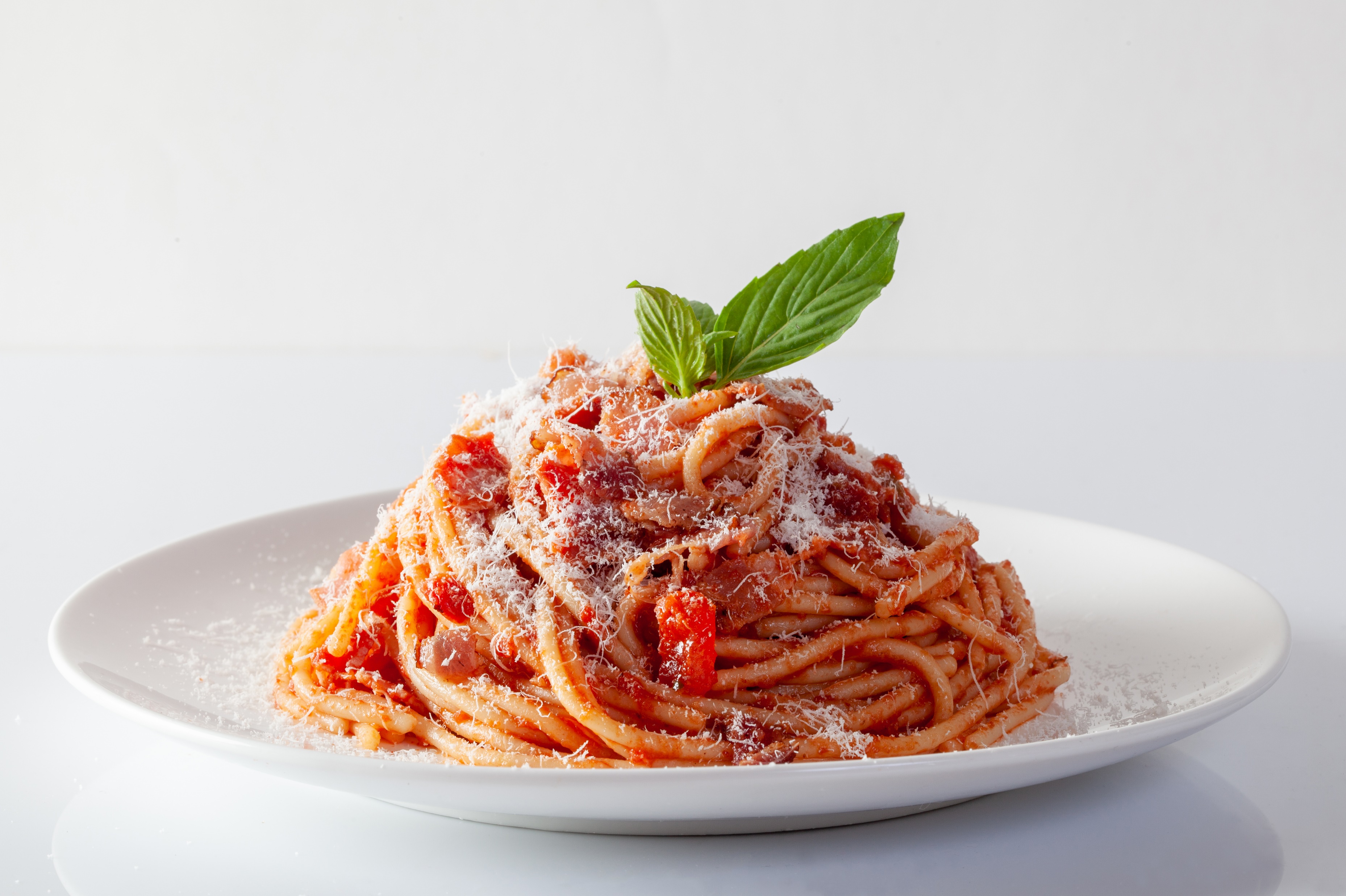 [Speaker Notes: Wreaths here 4-6pm Thursday 11/16

We did meet to  begin planning spaghetti dinner and festival.

We still plan to have the school prep the meal and do a 50/50 raffle.

Plan to advertise earlier and just have on 50/50 raffle 

For Festival- not planning concessions- does the Band Director need other support?]
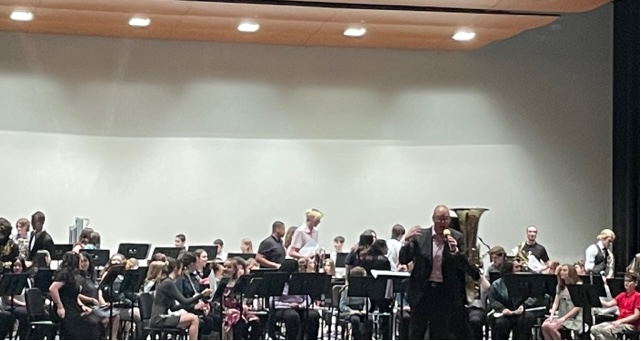 Band Director’s Report
Key Dates Going Forward
*See Mr Emerson’s Calendar for details on HHS Boosters Web Site 
https://www.holtbandboosters.com/
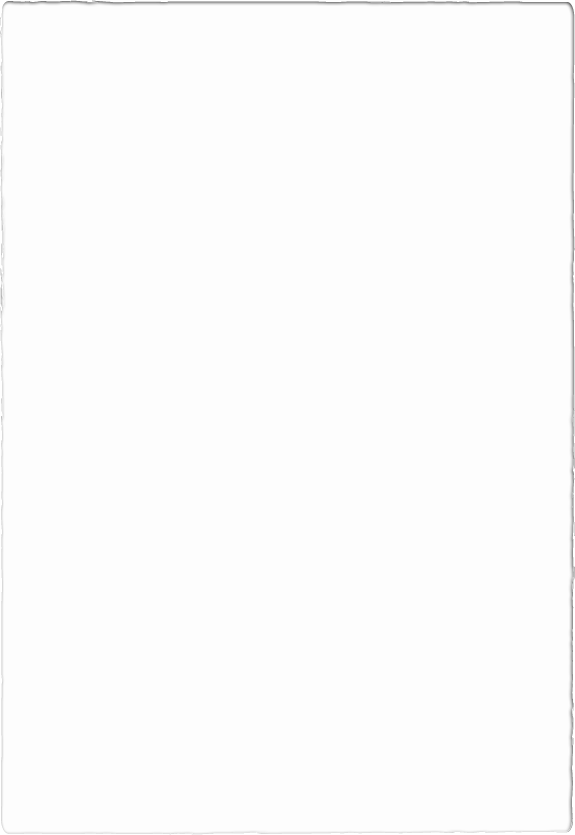 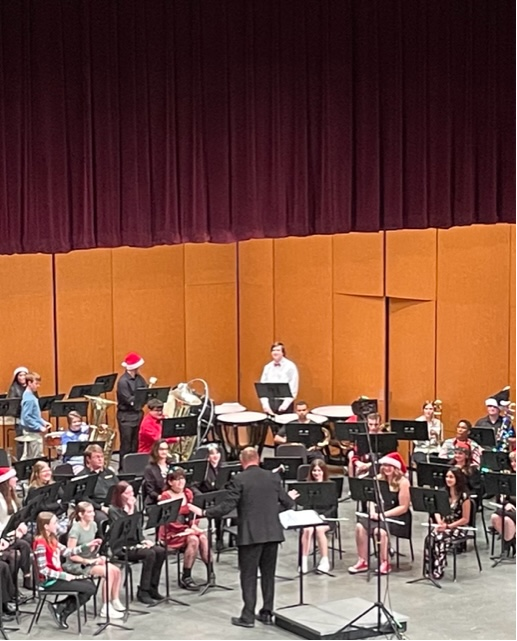 Thanks, for your support!!